Коррекционное – занятие «Толерантность»
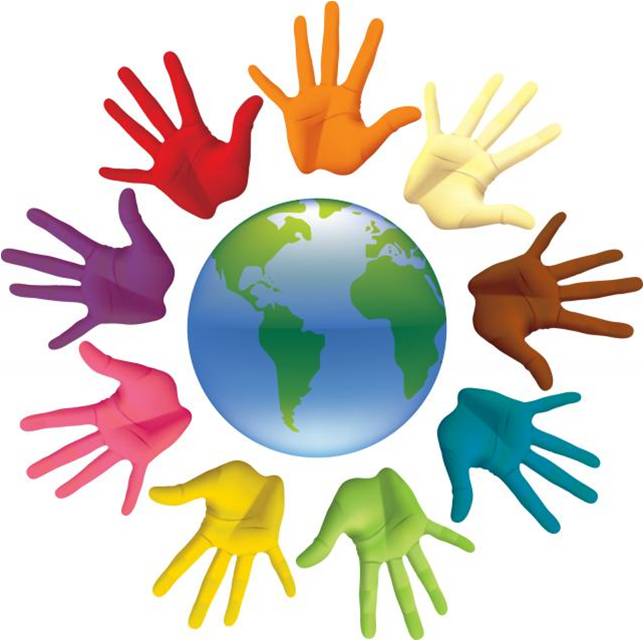 Толерантность - это дружба,Труд и уважение.И для нас она не служба,А одно спасенье.
Толерантным будь всегда!Ненависть откинь ты.И гуманность навсегда, Закрепи ты в мире.
Совладать сумей с собой,Слушай своих близких.В мире мы живем семьей,Нет поступкам низким!
Доверяй своим друзьям!Будь, терпим и вежлив!Не кричи по пустякам!Не кати ком снежный!
Кто в беде покинет друга,Сам узнает горечь бед,И на сердце будет вьюга, Если дружбы в сердце нет!
Что  такое толерантность?
tolerance (французский) – отношение, при котором допускается, что другие могут думать или действовать иначе, нежели ты сам;
tolerance (английский) – готовность быть терпимым, снисходительность;
терпимость (русский) – способность терпеть что-то или кого-то, быть выдержанным, выносливым, стойким, уметь мириться с существованием чего-либо, кого-либо, считаться с мнением других, быть снисходительным.
Толерантность означает уважение, принятие и правильное понимание богатого многообразия культур нашего мира, наших форм самовыражения и способов проявлений человеческой индивидуальности. Толерантность - это обязанность способствовать утверждению прав человека,.. демократии и правопорядка…» 
(Декларация принципов толерантности, утвержденная резолюцией 5.61 Генеральной конференции ЮНЕСКО от 16 ноября 1995 года)
Толерантность - это милосердие.
Толерантность - это сострадание.
Толерантность - это уважение.
Толерантность - это доброта души.
Толерантность - это терпение.
Толерантность - это дружба.
Толерантность  - это гармония в многообразии.
Толерантности способствуют: знания, открытость, общение и свобода мыслей, совести, убеждений. 
Толерантность – путь к миру и согласию.
Быть толерантным – означает уважать других, невзирая на различия. Это означает быть внимательным к другим и обращать внимание на то, что нас сближает.
Все – мы разные, все мы – равные!
1.
Что ж такое толерантность?
Может к бабушке любовь?
2.
А быть может это то, что маме
Я на день рождения принес?
3.
Понял я, что это – уважение
К мнению не только своему.
4.
Видеть боль чужую
Я, по-моему, уже могу.
5.
Дам монетку нищему,
Пожилому помогу.
6.
Товарища в беде не брошу,
Злобу в класс я не пущу.
7. 
Что такое толерантность?
Доброта, любовь и смех.
8. 
Что такое толерантность?
Счастье, дружба и успех.
9. 
Если каждый друг к другу будет терпим,
То вместе мы сделаем толерантным наш мир
Спасибо 
за внимание!
Будьте толерантны!